A Survey of Autonomous Human Affect Detection Methods for Social Robots Engaged in Natural HRI (2015)
Derek McColl[1], Alexander Hong[1][2], Naoaki Hatakeyama[1], Goldie Nejat[1], Beno Benhabib[2]

[1] Autonomous Systems and Biomechatronics Laboratory, University of Toronto
[2] Computer Integrated Manufacturing Laboratory, University of Toronto
Vivek Kumar
SEAS ‘20
4/9/2019
Natural HRI
Detect common human communication cues/modalities for more natural social interaction.
Affect: a complex combination of emotions, moods, interpersonal stances, attitudes, and personality traits that influence behavior.
A robot capable of interpreting affect will be better at sustaining more effective and engaging interactions with users.
Timeline
1
2
3
4
5
6
7
Facial Expression
Body Language
Voice
Combination
Future Work
Physiological Signals
Affect Categorization Models
HRI Scenarios: Collaborative HRI, Assistive HRI, Mimicry HRI, General HRI
Affect Categorization Models
Categorical Models
Classifies affect into discrete states.
Darwin (1872), Tomkins (1962): [joy/happiness, surprise, anger, fear, disgust sadness/anguish, dis-smell, shame], neutral
Ekman: Facial Action Coding System (FACS), codifies facial expression with action units (AU)
Clearly distinguish affect, but may have trouble with inclusion and combination.
https://en.wikipedia.org/wiki/Facial_Action_Coding_System
Dimensional Models
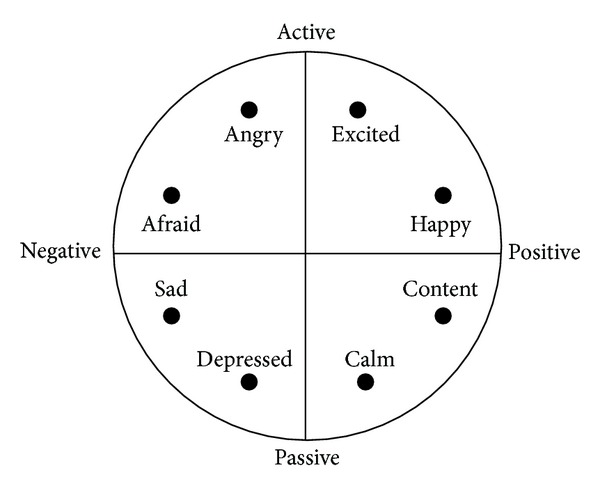 Classifies affect into dimensional space. 
Wundt (1897), Schlosberg (1954): [pleasure/displeasure, arousal/calm, relaxation/tension]
Valence: positive or negative affectivity
Arousal: calming or exciting
Russell: two-dimensional circumplex model with valence and arousal dimensions.
https://researchgate.net
Facial Affect Recognition
Experiment: iCat
Summary: iCat plays chess and provides real-time affective (empathetic) feedback to the opponent (change in facial expression, comment, bad move on purpose).
Affect Classifier: Support Vector Machine (SVM)
	Input: smile probability (faceAPI), eye gaze (faceAPI), game state
	Output: positive, neutral, negative valence, action
Experiment: three groups of 40 chess players- no empathetic response, random empathetic response, adaptive empathetic response. Results tallied from interviews of chess players afterwords.
https://azure.microsoft.com/en-us/services/cognitive-services/face/
Results: iCat
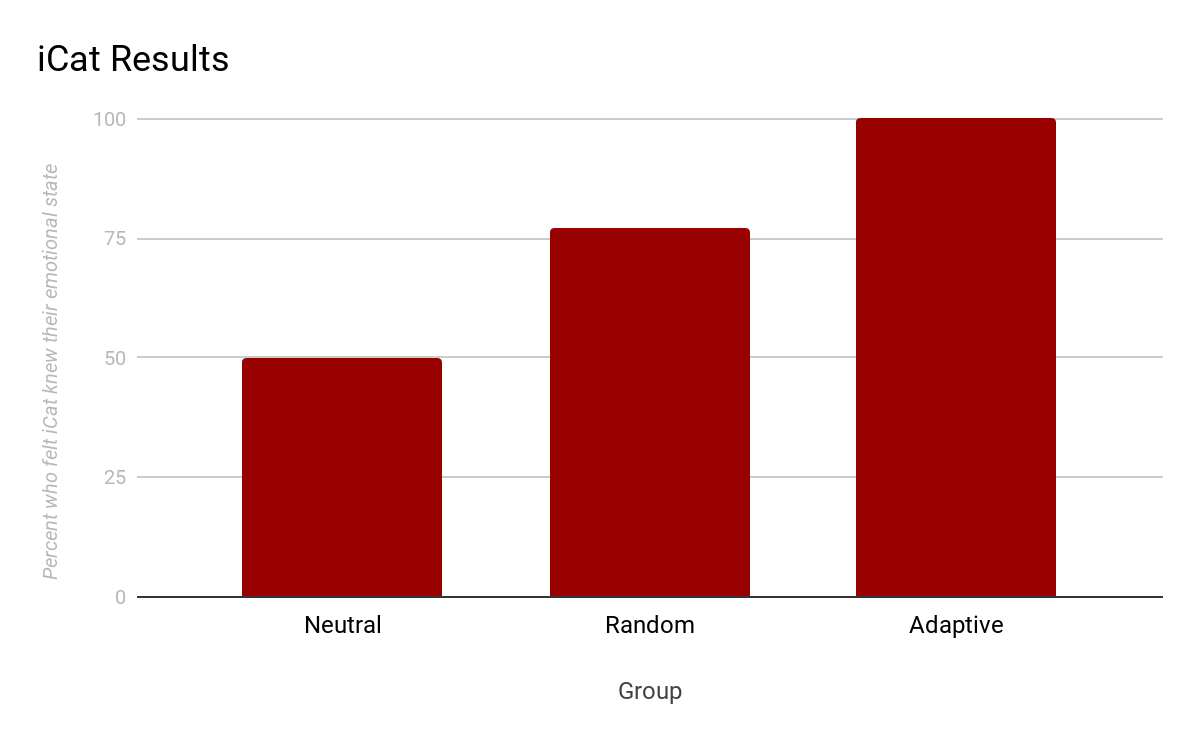 Demo: https://www.youtube.com/watch?v=Qk2_rlWvHts
Experiment: AIBO
Summary: make AIBO respond to human affect with sound, light, or motions in a dog-like manner.
Affect Classifier: Probabilistic FACS lookup
	Input: camera stream, obtain feature points and AUs, map to facial expression
	Output: categorical [joy, sadness, surprise, anger, fear, disgust, neutral]
Experiment: Alongside Q-learning, AIBO adapts its behavior to the human’s affective state over time. This is characterized by appropriate affect recognition.
Results: AIBO
AIBO appeared to achieve a friendly personality when treated with positive affects (joy).
Demo: https://www.youtube.com/watch?v=z9mWWU-T6WU
Body Language Affect Recognition
Experiment: Nadine
Summary: Nadine implements a gesture classification system (GUHRI) and the appropriate response. 
Affect Classifier: Large Margin Nearest Neighbors
	Input: Action gesture from Kinect sensor and CyberGlove (skeleton joint locations)
	Output: confidence, praise (affects), or responsive output gesture: wave, shake hand
Experiment: 25 participants of varying body type (race, gender, etc), who performed one of the designated output gestures.
https://en.wikipedia.org/wiki/Kinect
http://www.cyberglovesystems.com/
GUHVI System Architecture
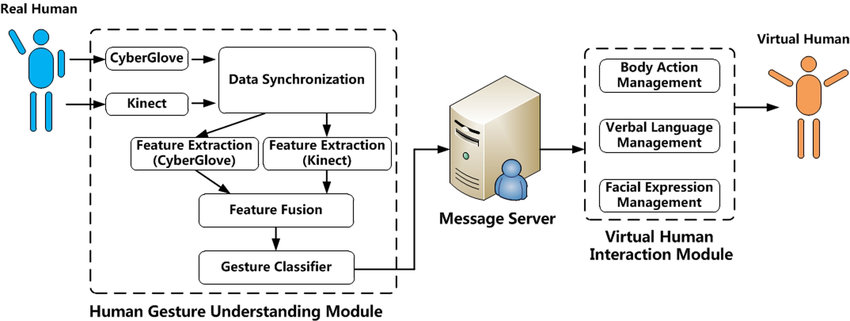 Nadine: Results
Gesture recognition rate of 90-97%, followed by appropriate response.
Demo:  https://www.youtube.com/watch?v=usif8BOBHgA
Voice Affect Recognition
Feature Extraction from Human Voice: OpenEar (OE) Baseline
Fundamental Frequency: the lowest frequency of a periodic waveform. For any given waveform, we find period T such that  		   is minimized:
	
Energy: area squared magnitude of waveform- 
Mel-frequency Cepstral Coefficient (MFCC): power spectrum
Phase distortion: a change in the shape of waveform
Jitter/Shimmer: variations in signal frequency/amplitude
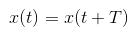 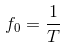 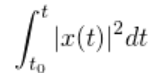 http://geniiz.com/wp-content/uploads/sites/12/2012/01/26-TUM-Tools-openEAR.pdf
Experiment: Nao
Summary: adults speak with Nao about a variety of topics, and Nao attempts to classify positive or negative valence from the user’s voice.
Affect Classifier: Support Vector Machine (SVM)
	Input: fundamental frequency, energy, MFCCs, phase distortion, jitter, shimmer, etc.
	Output: positive or negative valence
Experiment: 22 adults speak with NAO wearing a microphone, with pre-coded, highly aroused voice signals.
Results: Nao
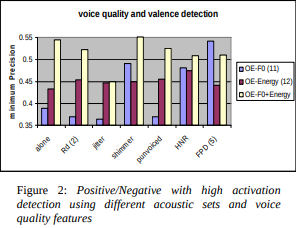 RD: relaxation coefficient
P-unvoiced: unvoiced consonants
HNR: harmonicity
FPD: functions of phase distortion
Demo: https://www.youtube.com/watch?v=p1ID-gvUnWs
Affective Physiological Signal Recognition
Physiological Signals
Heart Rate
Skin Cond.
Affect
Muscle Tension
Experiment: Robotic Arm
Summary: an affect detection system for a robotic arm when the human and arm are engaged in a collaborative task.
Affect Classifier: Hidden Markov Model (HMM)
	Input: heart rate (EKG), skin conductance, muscle tension (forehead, MyoScan)
	Output: arousal (low, medium, high); valence (low, medium, high)
Experiment: 36 participants with tasks: pick-and-place; reach-and-grab; varying speed and obstacles.
Results: Robotic Arm
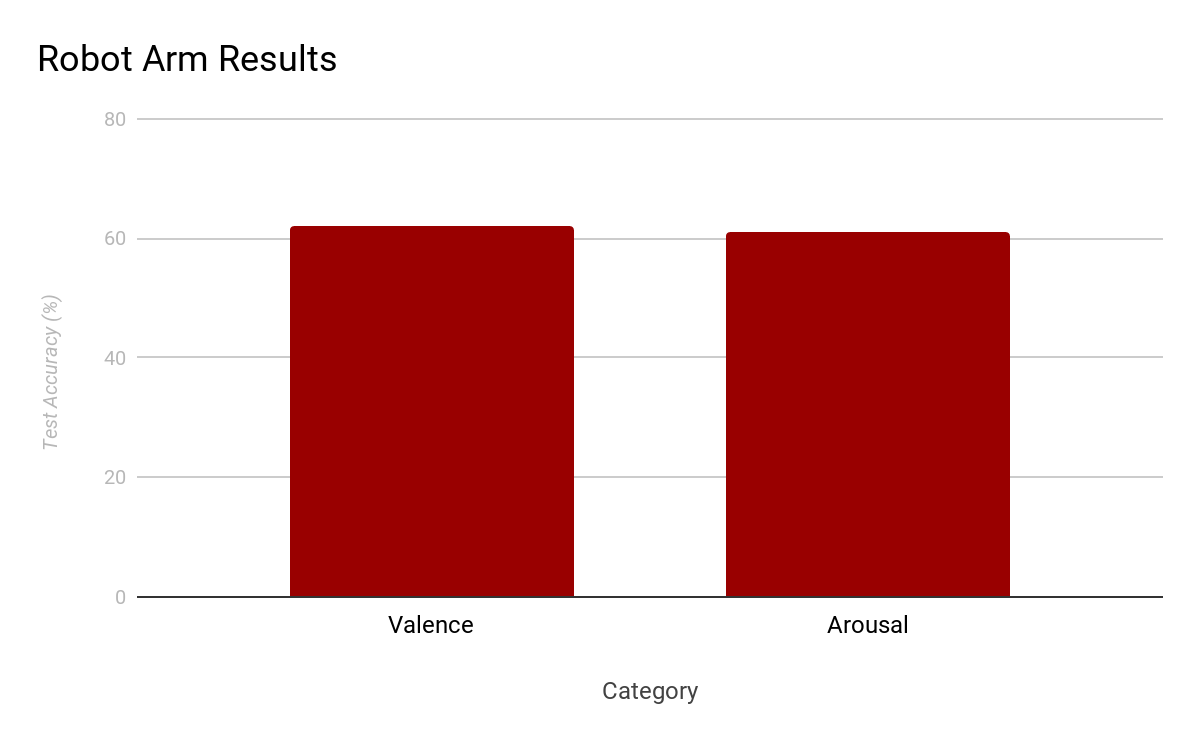 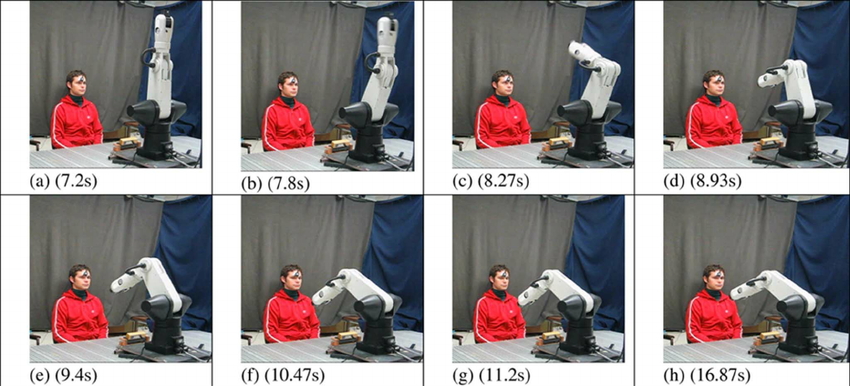 Experiment: Basketball
Summary: attach a basketball net to a robotic arm, and move it based on the player’s anxiety level. 
Affect Classifier: Support Vector Machine (SVM)
Input: heart rate (EKG), skin conductance, muscle tension (neck, MyoScan), skin temperature
	Output: anxiety classification (low, medium, high)
Experiment: a basketball game with the robot. The robot varies the difficulty based on the anxiety level of the players.
Results: Basketball
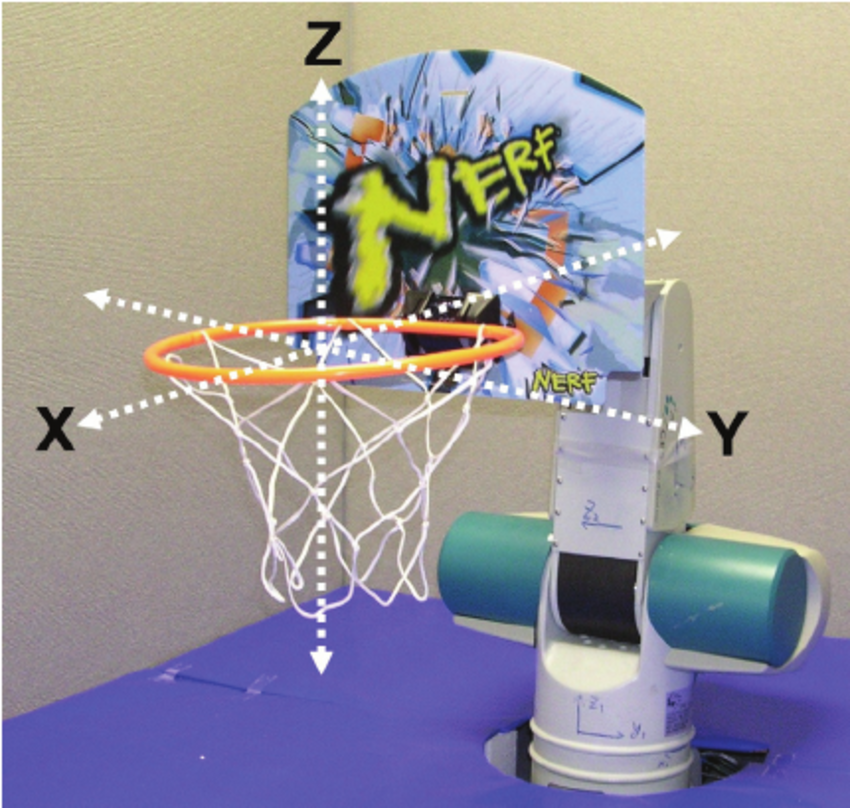 79% of participants reported proper anxiety change.
https://researchgate.net
Multimodal Affect Recognition
Experiment: Maggie
Summary: a general purpose interactable robot.
Affect Classifier: Decision Tree/Decision Rule, Bayes’s Theorem
	Input: voice features (see voice section), CERT/SHORE face detection 
	Output: categorical [happy, neutral, sad, surprise]
Experiment: 40 students pose with voice and facial affective state.
https://www.iis.fraunhofer.de/en/ff/sse/ils/tech/shore-facedetection.html
http://mplab.ucsd.edu/~marni/Projects/CERT.htm
Results: Maggie
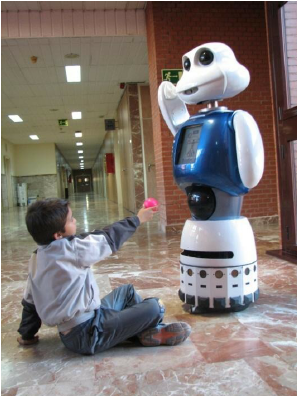 DT | CERT
DR | SHORE
56%
57%
Voice Classification
1
76%
63%
Facial Classification
2
77-83%
Overall Classification
3
https://researchgate.net
Conclusion
Future Work
Improve affect categorization models
Improve sensors (most frequent- Kinect, webcams, etc)
Use transfer learning
Develop systems that are robust to age and cultural backgrounds
Popular Resources
Cohn-Kanade database
CMU database
JAFFE database
DaFEx database
EmoVoice
EmoDB database